Effect of Surface Treatments on the Superconducting Properties of Niobium
Presented by A.S.Dhavale
                   Sept. 23, 2010
Measurements
Thermal Conductivity Measurement
DC magnetization Measurement
AC measurement
    Pinning Measurement/ Penetration Depth Measurement
    Transition Temperature Measurement
Measurement Set-up
Samples:

     LG : Ingot A,B,C,D
     (From CBMM, Brazil)   
     FG : RRR ~ 300      (From Wah Chang)

 Cylindrical Shape
 Outer Diameter :6mm
 Inner Diameter :2 mm
 Length         :120 mm
Sample Treatment :
 Baseline measurement : BCP + Bake (160 C, 12 hr)
 EP (~ 50 m)
 EP + Bake (120 C, 48 hr)
Thermal Conductivity Measurement
P - Set Heater Power
d -  Distance between temp. sensors
A - Cross-sectional area
T – Temp. difference
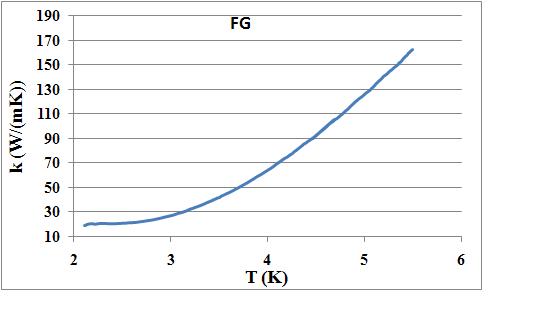 RRR ~ 4 * k 
at 4.2 K
RRR = 148
k = 24 W/mK
(at 2 K)
RRR = 300
k = 16 W/mK
(at 2 K)
DC Magnetization Measurement
Samples Zero Field Cooled (ZFC) to 2 K
    Full Magnetization Measurement (-H to H)
    Measurement of Magnetization with different   surface treatments
    Magnetization Measurement at different      Temperatures from 2 K to 8 K
    Samples ZFC before every measurement
	  Sample Temperature : (Tset  0.2) K
Results
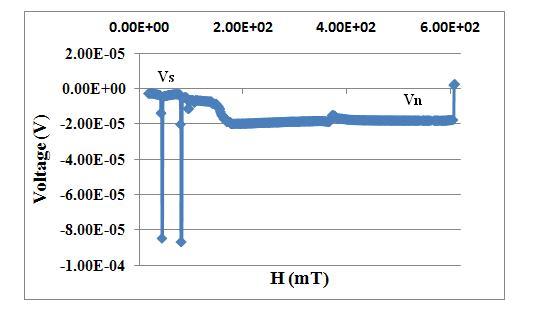 Recorded Voltage during ramp up
Recorded Voltage during ramp down
Nd = 0.007
Magnetization with Various Surface Treatments
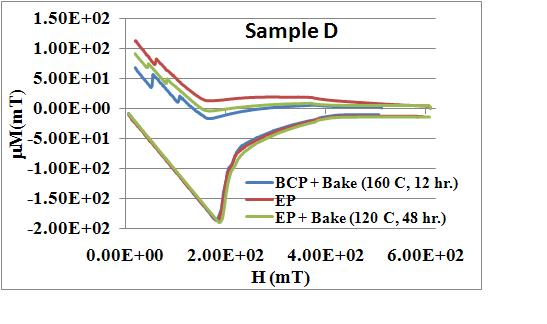 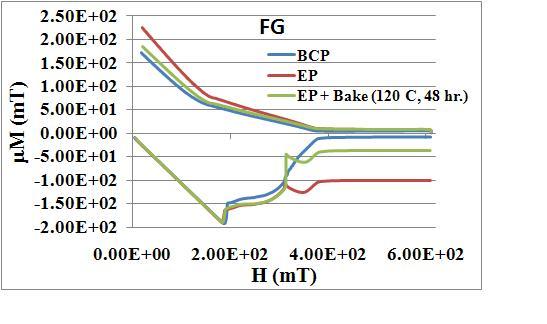 Magnetization curve is altered with different 
   surface treatments
No appreciable change in Hc1, Hc2
 “Peak Effect” observed only in FG : EP, 
    FG : EP +Bake sample at T = 2 K
 This can be attributed to the change in the 
    compressional modulus of FLL
Magnetization at Various Temperatures
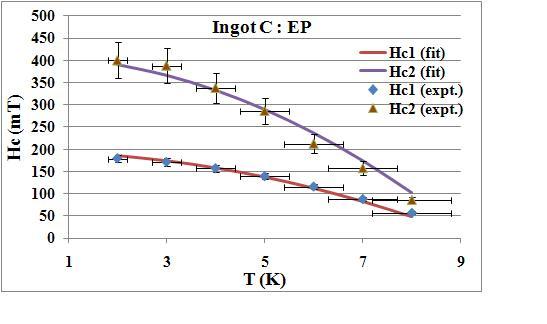 Fitting Equation for Hc1, Hc2
Fitted Parameters : Hc1(0) = 193.77 mT
		    Hc2(0) = 410.54 mT
		    Tc = 9.245 K
Fitted Parameters at 0 K
Calculation of Critical Current Density, Jc
Calculated from the width of 
    Magnetization loop
 Maximum Jc falls exponentially with
   Temperature
 Empirical fitting Equation
  Jc(T) = Jc(0) Exp(-T/T0)
  T0 = 6.85 K
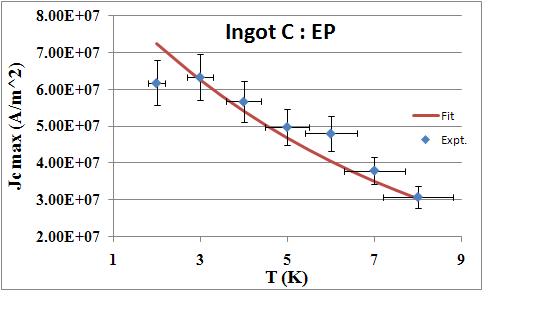 Calculation of Pinning Force, Fp
Pinning of Vortices at Defects
 Fp = FL ; vortices stationary
 FL > Fp ; depinning
 Lorentz Force = FL = Jc x B
 Normalized Fp Vs reduced magnetic 
   field, b(=H/Hc2) trace same curve at    
   all the temperatures
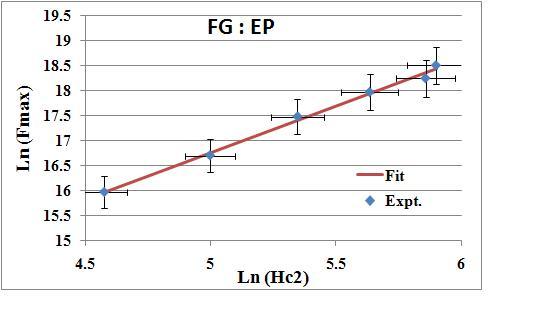 Pinning Model by W. A. Fietz and W. W. Webb,
FG : m =1.87, p = 2 , q = 1; 
      Max. Fp at b = 0.7
LG : m =1 to 1.75 ; 
       Max. Fp at b = 0.6
Absolute value of Fp and Jc at 2 K for various samples
* Pinning Force is higher in FG than LG
* FLL is more rigid in case of pure material, so higher is the    pinning force
Variation of Bulk Properties with RRR
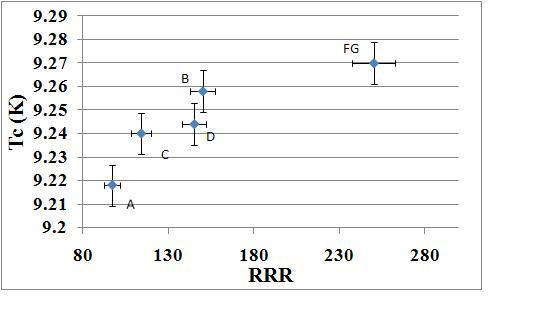 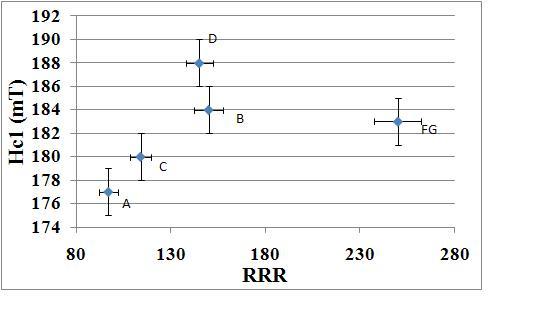 AC Measurement
AC magnetic Field superimposed parallel to the DC magnetic field
Pick – up coil is a part of LC oscillator (Frequency ~ 0.27 MHz), 
 C = 30nF (fixed)
Change in the oscillator frequency is recorded as a function of DC field
Change in frequency is a measure of change in the penetration depth
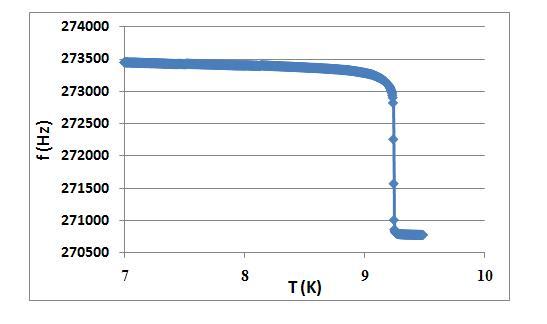 Pinning Measurement
Hysteresis between Hc1 and Hc2 due 
   to pinning
Measurement of Transition Temp., Tc
 Zero Magnetic field
 Frequency change is due to change penetration depth with temperature
Change of Frequency/ Penetration depth with Temperature and Magnetic Field
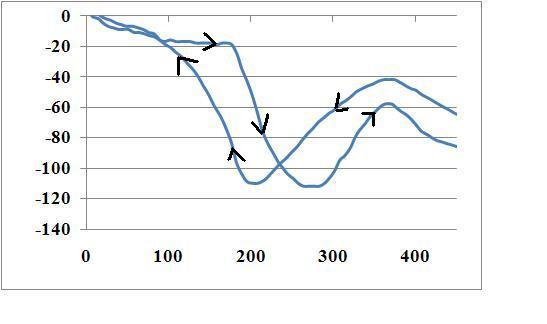 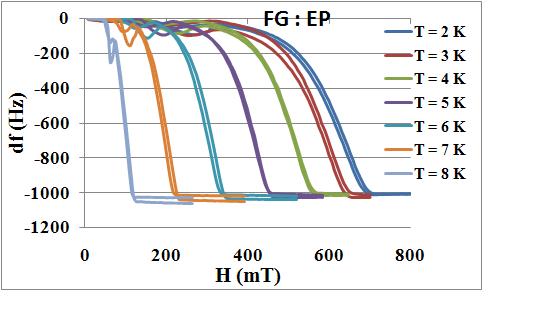 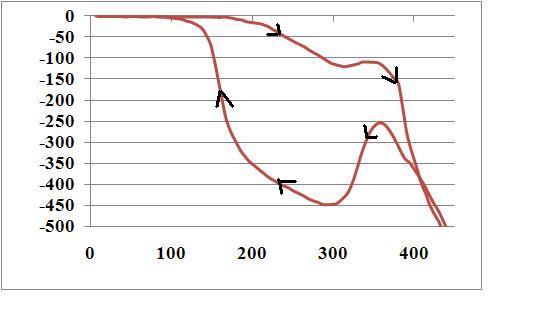 Change of  frequency with Surface Treatment at T = 2 K
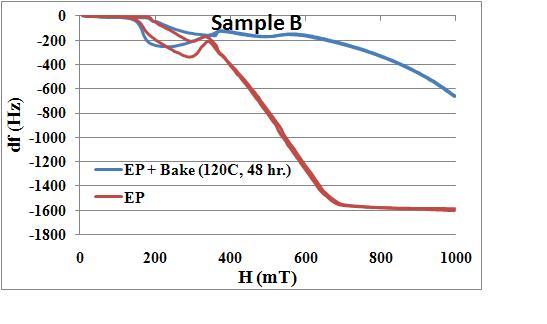 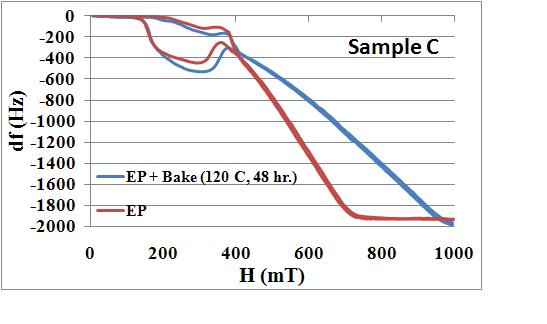 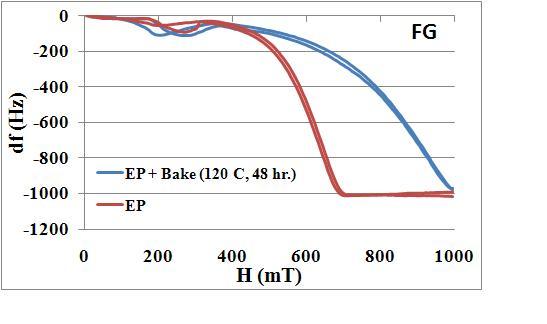 In all the samples, LTB improved the HC3
Change of frequency for various samples at T =2 K, 4 K after 120 C, 48 hr. baking
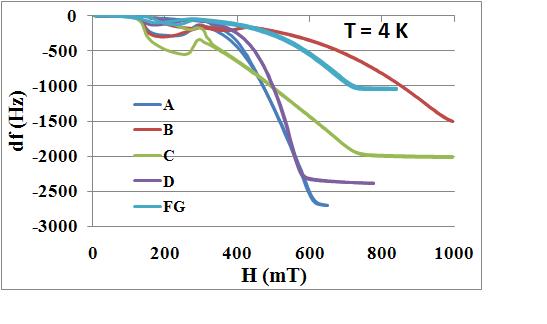 * Hc3 of sample B is highest; Hc3 = 1 T at 4 K
* Penetration depth related to RRR
* RRR in increasing order A, D, C, B and FG
Comparison of Data for BCP-EP and Bake at 120 C at 2 K
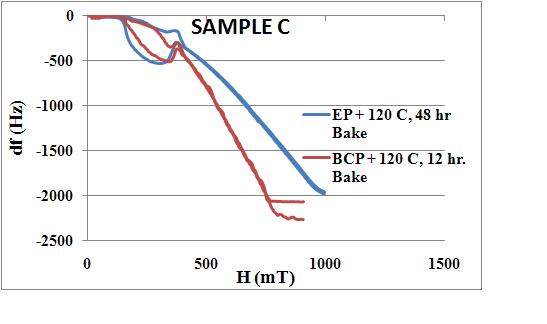 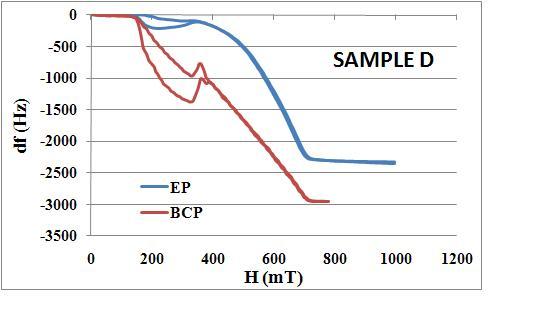 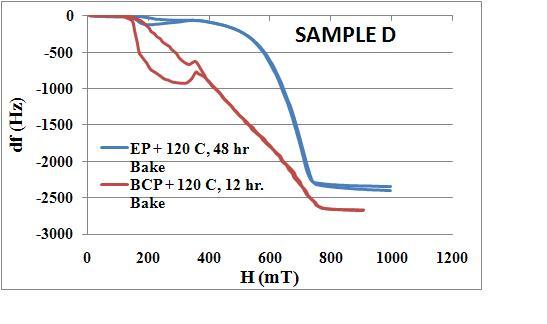 Comparison of Hc1 obtained after BCP – EP and 120 C, Bake
Surface critical fields at 2 K
 Sawilski et. Al. showed the existence of coherent phase of surface superconductivity between Hc2 and Hc3
 Ratio, Hcoh/ Hc3 ~ 0.8
 This is confirmed by S. Casalbouni
 In our case, ratio Hcoh/ Hc3 ~ 0.8 to 0.9
Ratio Hc3/Hc2 and Hcoh/Hc2 at T = 2 K
Ratio Hcoh/Hc3 and Hc3/Hc2 at T =4 K after EP + Bake
Conclusion
Due to large sample size, measured bulk properties are average and hence not sensitive to surface treatments
    
    Fp  Hc2(T), m = 1.87 for FG; m ~ 1 – 1.75 for   LG and Fp  1/grain size

    Reduction in penetration depth is considerable in all the samples treated with EP compared to BCP

    Effect of baking is to improve the ratio, Hcoh/Hc2 and hence the ratio, Hc3/Hc2
Acknowledgement
Dr. G. Myneni
Dr. G. Ciovati
M. Morrone
P. Kushnick